2015 YILI KOBİ MALİ DESTEK PROGRAMISÖZLEŞME ÖNCESİ BİLGİLENDİRME TOPLANTISI
İzleme,Değerlendirme ve Raporlama Birimi
02.09.2015
HOŞGELDİNİZ
Toplantının Amacı
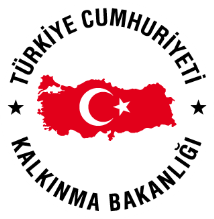 Toplantımızın amacı
   Sözleşmeleri imzalamadan önce,
destek sözleşmesi, 
proje süreçleri, 
proje ile ilgili temel kavramlar konusunda bilgilendirme
  Sözleşme imzalanmasından sonra,
Eğitim Toplantıları (KAYS, Proje Uygulama, Satın Alma ve Görünürlük Eğitimleri)
29 Eylül 2015 Salı YÖRESEL MDP Eğitim, Saat 10:00
30 Eylül 2015 Çarşamba KOBİ MDP Eğitim , Saat 10:00
İhtiyaç olduğu durumlarda duyurulacak tarihlerde  
	eğitimler ayrıca düzenlenecektir. ( Muhasebe Eğitimi)
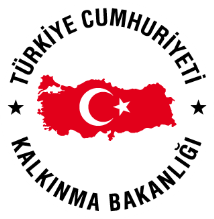 2015 Yılı Mali Destek Programı Sözleşme Öncesi Bilgilendirme Toplantısı
Proje sürecinde, 
     Sözleşmede belirtilen süre ve bütçe içerisinde taahhüt edilen faaliyetlerin yerine getirilmesi beklenilmektedir.
Bu nedenle,
Doğru bir finansal planlama ve ödeme takvimi oluşturulması,
Proje faaliyetlerinin başarılı olarak yönetimi,
Proje kapsamında yapılan mal ve hizmet alımları ile yapım işlerinin tabii olan mevzuata (Ajans Satınalma Rehberi, Yeni Destek Yönetim Kılavuzu vb.) uygun olarak  gerçekleştirilmesi,
İzleme uzmanı ile iletişim
	
          Çok Önemlidir.
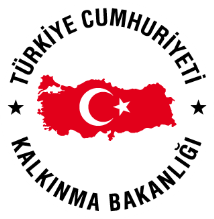 2015 Yılı Mali Destek Programı Sözleşme Öncesi Bilgilendirme Toplantısı
Proje Yürütme Sürecindeki Temel Aktörler
Ajans
Yararlanıcı
İzleme Uzmanı
Proje Koordinatörü
İzleme Uzmanı :	 Projenin başından sonuna kadar Yararlanıcının doğrudan ve ilk aşamada temasa geçeceği kişi İzleme Değerlendirme ve Raporlama Biriminde görevli uzmanlardır. Görevleri ise projelerin takibi, kontrolü ve gerektiği takdirde de Yararlanıcının yönlendirilmesidir.
2015 Yılı Mali Destek Programı Sözleşme Öncesi Bilgilendirme Toplantısı
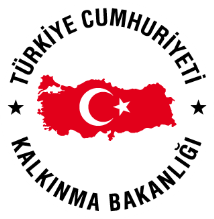 Proje Koordinatörü : Projenin başından sonuna kadar Ajansın doğrudan ve ilk aşamada temasa geçeceği kişidir. KAYS ile ilgili bilgilerin sisteme girilmesini sağlayacak kişidir.
Proje Koordinatörünün e-posta da dahil olmak üzere
iletişim bilgilerinin değişmesi halinde en kısa zamanda
Ajansa bildirilmesi gerekmektedir.
!!! İzleme uzmanları proje koordinatörü olarak 1 kişi ile iletişime geçecek. 
Projenizin başarısı için;
Proje koordinatörü & İzleme Uzmanıyla,
Kurumunuz/firmanız yetkilisi & proje koordinatörünün
	sürekli iletişim halinde olması önemlidir.
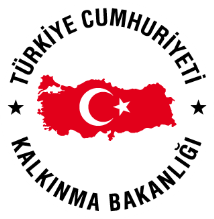 Görünürlük
Destek yararlanıcısı, uygulamakta olduğu projede Ajansın desteğini açıkça göstermelidir. 

Görünürlük kapsamında metal levha ve tabela nihai ödemeden sonraki 3 yıl boyunca kullanılacaktır.
(Yasal süre 6 aydır.)
Bastırılan kitap, broşür ve diğer tanıtım materyallerinin üzerinde de görünürlük işaretleri olmalıdır.
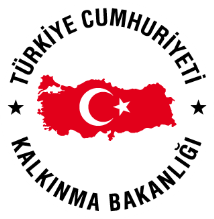 2015 Yılı Mali Destek Programı Sözleşme Öncesi Bilgilendirme Toplantısı
Projenin Finansmanı
	
	Ödeme prosedürleri ve ödemelerin oranları genel olarak aşağıda belirlenen şekilde yapılacaktır.

		Ajans tarafından;

Ön Ödeme ( %40)
Ara Ödeme (%40)
Nihai Ödeme (%20)
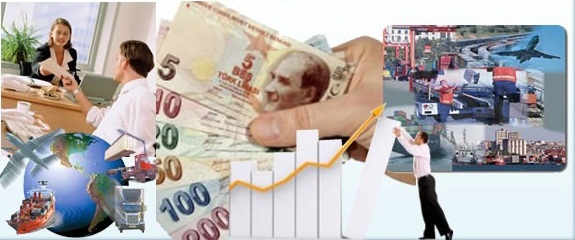 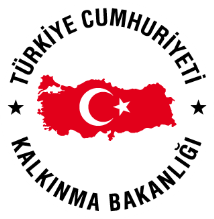 2015 Yılı Mali Destek Programı Sözleşme Öncesi Bilgilendirme Toplantısı
Ön Ödeme

Sözleşme imzalanmasından sonraki 45 gün içinde yapılacak ilk izleme ziyareti sonrasında,
Proje değerlendirmesine göre desteğin %40’ı
Avans şeklinde,
Proje hesabına (!Proje için açılmış ayrı bir hesap OTOMATİK REPO HESABI!!!) 

yatırılır.
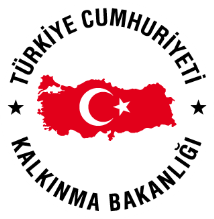 2015 Yılı Mali Destek Programı Sözleşme Öncesi Bilgilendirme Toplantısı
Ara Ödeme
Hakediş sistemine göre,
Sözleşmede belirlenen dönemde,
Sunulan Ara Raporun incelenmesi sonucunda yapılır.

Ara ödemede, 

-Yararlanıcı tarafından ödemenin fiilen yapılmış olması, veya harcamaya esas mal/hizmetin alınmış, yapım işi ise tamamlanmış olmasını kanıtlayan belgelerin sunulması  (fatura, sözleşme vb. borçlandırıcı evraklar), 

- Söz konusu ödemeye esas olan faaliyetlerin gerçekleşmiş olması (mal veya hizmetin alındığının yerinde tespiti, makine ve teçhizatın çalışır vaziyette görülmesi vb.)
yeterli olacaktır.
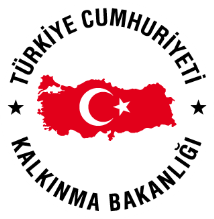 2015 Yılı Mali Destek Programı Sözleşme Öncesi Bilgilendirme Toplantısı
Nihai Ödeme
Hakediş sistemine göre,
Sözleşmede belirlenen dönemde,(faaliyetlerin tamamlanması sonrasında, proje bitiş tarihi beklenmeksizin nihai rapor sunularak talep edilebilir.)
Sunulan Nihai Raporun incelenmesi sonucunda yapılır.

Nihai ödemenin yapılabilmesi için tüm faturaların proje süresi içinde kestirilmiş olması ve ödemelerinin fiilen yapılmış olması
ve malın/hizmetin teslim alınmış olması veya yapım
işinin tamamlanmış olması ön koşuldur. 

Ara ve nihai rapor, teknik ve mali olmak üzere iki bölümden
oluşur ve ödeme talebi ile birlikte ajansa sunulur.
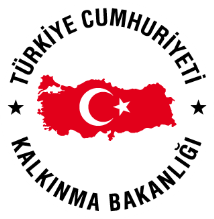 2015 Yılı Mali Destek Programı Sözleşme Öncesi Bilgilendirme Toplantısı
Örnek:  Proje Bütçesi 100.000 TL, Destek Oranı: %50  olan yararlanıcının sağlayacağı eş finansman                       50.000 TL’dir. Geriye kalan 50.000  TL ajans tarafından verilir.
Ön Ödeme: 
	20.000 TL(a)  ajans tarafından Avans olarak yatırılır. ( Yani 50.000 ‘nin % 40’ı)
Ara Ödeme:
	Yararlanıcı  80.000 TL ( a + c + d)  kadar harcama yaparak Ara Rapor verdiği varsayılırsa, ara rapor vermeden önce yaptığı harcama tutarının eş finansmana karşılık gelen kısmını (40.000 TL) proje hesabına nakit olarak yatırılmalıdır. Bunun karşılığında ,
      Bu harcamanın %50sine karşılık gelen 40.000 TL destek ödemesi  haketmiş olur. Ön ödemesi 20.000 TL yapıldığı için ;
		
	(c) kadar ödeme olan 20.000 TL inceleme sonucunda ödenir. ( % 40 )
Nihai Ödeme:
	Yararlanıcı  20.000 TL ( e + f ) tutarında harcama yaptıktan sonra Nihai Rapor verir .
	(Ortak hesaptan fiili transfer şart-Çek senet vb. ödeme araçları uygun değil )
	10.000 TL (e) kadar ödeme inceleme sonucunda ödenir.
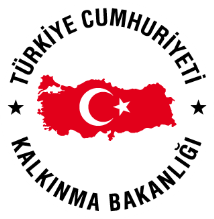 2015 Yılı Mali Destek Programı Sözleşme Öncesi Bilgilendirme Toplantısı
Örnek: Proje Bütçesi 120.000 TL, Destek Oranı: %50 Yararlanıcının sağlayacağı eş finansman 60.000 TL’dir. Geriye kalan 60.000 TL ajans tarafından verilir.
Ön Ödeme: 
	24.000 (a)  ajans tarafından Avans olarak yatırılır. ( Yani 60.000 ‘nin % 40’ı)
Ara Ödeme:
	Yararlanıcı  108.000 ( a + c + d)  kadar harcama yaparak Ara Rapor verir. Ara rapor vermeden önce yaptığı harcama tutarının eş finansmana karşılık gelen kısmını (54.000 TL) proje hesabına nakit olarak yatırılmalıdır.
     Bunun karşılığında 108.000 TL nin % 50 sine karşılık gelen 54.000 destek ödemesi haketmiş olur. Ön ödeme olarak 24.000 TL ödendiği için ;
     (c) kadar ödeme olan 30.000 inceleme sonucunda ödenir. ( % 50 )
Nihai Ödeme:
	Yararlanıcı  12.000 ( e + f ) tutarında harcama yaptıktan sonra Nihai Rapor verir .(fiili transfer şart hepsi için-Ara ödemede şart olmayan fiili transferler nihai de incelenecek ) 
	6.000 (e) kadar ödeme inceleme sonucunda ödenir.
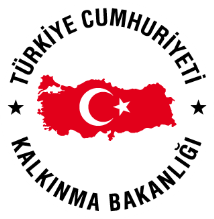 2015 Yılı Mali Destek Programı Sözleşme Öncesi Bilgilendirme Toplantısı
Ödemelere İlişkin Önemli Konular

Satın Alma Kurallarına uygun yapılmamış tüm harcamalar Uygun Olmayan Maliyet olarak değerlendirilmektedir.
Tüm harcamaların banka hesabından fiili olarak yapılmalıdır. Çek, senet, bono vb. ödeme araçları kabul edilmemektedir.
Projede bütçesi olmayan ve proje faaliyetleri ile ilişkili olmayan tüm harcamalar Uygun Olmayan Maliyet olarak değerlendirilmektedir.
Tüm faaliyetler ve faaliyetlere ilişkin ödemeler proje dönemi içerisinde yapılmalıdır. (Mali denetim haricindeki tüm ödemeler) 
	*( Mali denetim ödemesi Nihai Rapor verme süresine kadar (1 	ay içerisinde) yapılmalıdır! )
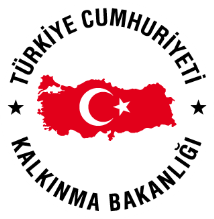 2015 Yılı Mali Destek Programı Sözleşme Öncesi Bilgilendirme Toplantısı
Ödemelere İlişkin Önemli Konular
	
Tüm maliyetler, yararlanıcı ve/veya ortakları tarafından gerçekleştirilmiş harcamalar olmalıdır.
Destek Sözleşmesinde belirlenen destek miktarı ve oranın üzerinde ödeme yapılamayacaktır.
Türkiye Halk Bankası A.Ş., şubeleri nezdinde işletmenize ait otomatik repo tanımı olan bir proje hesabının açılması gerekmektedir.(gelir getirici hesap-4UC kodlu)
Yapılacak tüm ödemelerin belirlenen bankada yararlanıcı tarafından açılacak olan proje hesabından yapılması gerekmektedir. 
Proje hesabından yapılmayan ödemeler uygun olmayan maliyet olarak değerlendirilecek ve verilecek olan destek miktarında dikkate alınmayacaktır. İstisnası yoktur.
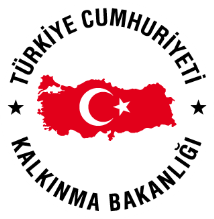 2015 Yılı Mali Destek Programı Sözleşme Öncesi Bilgilendirme Toplantısı
Satın Alımlar

Yararlanıcılar  Satın Alma Rehberine göre satın alma işlemlerini yapacaklardır.

            Satın alma takviminin oluşturulması,

Proje kapsamında öngörülen alımların proje süresince tamamlanabilmesi,
Satın alım usullerinin (İhale ve/veya Doğrudan Temin) belirlenmesi için,
     gereklidir.
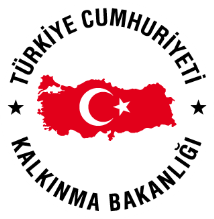 2015 Yılı Mali Destek Programı Sözleşme Öncesi Bilgilendirme Toplantısı
AJANS Satın Alma Rehberine göre satın alma usulleri
20.000 TL altı 				Doğrudan Temin Usulü
20.000 TL ile 150.000 TL arası		Pazarlık Usulü
150.000-TL’nin üzeri			Açık İhale Usulü

Doğrudan temin sınırı içerisinde  kalmak için mal/hizmet alımı ve  yapım işi kısımlara bölünemez. (Suni bölünme)

Benzer veya aynı grup içerisinde yer alabilecek alımlarınızın lotlandırılarak tercihen açık ihale yöntemi ile satın alınması gerekmektedir. (İlk İzleme Ziyareti)
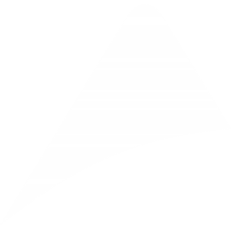 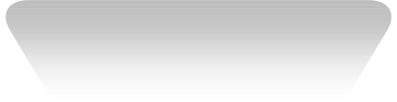 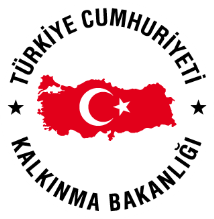 2015 Yılı Mali Destek Programı Sözleşme Öncesi Bilgilendirme Toplantısı
Sözleşme Değişiklikleri
	
Proje bütçesinde değişiklik yapılmaması esastır. Projenin başlangıçtaki haliyle uygulanılması istenilmekle birlikte sözleşmede değişiklik yapılması mümkündür.
Sözleşme, iki farklı yolla değiştirilebilir.
Bildirim Mektubu: Küçük Değişikliklerde
Zeyilname: Büyük Değişikliklerde
      
DİKKAT: Değişiklik ihtiyacı doğması durumunda önce 
izleme uzmanına danışınız!
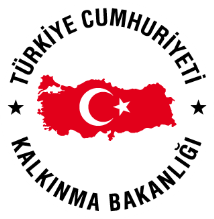 2015 Yılı Mali Destek Programı Sözleşme Öncesi Bilgilendirme Toplantısı
Bildirim Mektubu
	
       Küçük değişiklikleri ajansın ön onayı olmadan uygulayabilirsiniz.
	Değişiklik ve gerekçesi takip eden 10 gün içinde Ajansa bildirilmelidir.
     
      Hangi Durumlarda Verilebilir!
Bütçe ile ilgisi olmayan küçük değişiklikler,
Değişikliğin aynı bütçe başlığı altındaki kalemler arasındaki transferle sınırlı olduğu değişiklikler,
Ana bütçe başlıkları arasındaki transferlerin, her bir bütçe başlığının başlangıçtaki (ya da zeyilname ile düzenlenmiş halindeki) uygun maliyetlerinin yüzde 15’i veya altında olduğu değişiklikler.
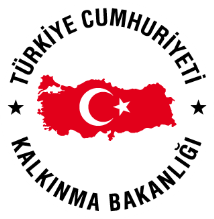 2015 Yılı Mali Destek Programı Sözleşme Öncesi Bilgilendirme Toplantısı
Zeyilname
	Değişiklik talebi ve gerekçesi Ajansa iletilir.
	Ajans kabul ederse Zeyilname imzalandıktan sonra uygulamaya geçilir.
	
     Talep Edilebilecek Durumlar;

Faaliyetlerdeki önemli değişiklikler,

Ana bütçe başlıkları arasında, her bir bütçe başlığının başlangıçtaki (ya da zeyilname ile düzenlenen) uygun maliyetlerinin yüzde 15’ini aşan değişiklikler,
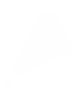 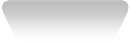 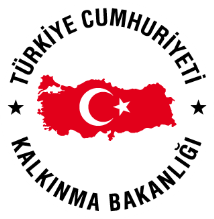 2015 Yılı Mali Destek Programı Sözleşme Öncesi Bilgilendirme Toplantısı
3. Bütçeye yeni bir kaleminin eklenmesi ya da mevcut kalemin çıkarılması,
4. Yararlanıcının isim ya da hukuki statüsünün değişmesi,
5. Proje ortaklarının, iştirakçilerinin çekilmesi ya da eklenmesi,
6. Mücbir hallerde,

  Zeyilname talep edilebilir.

     Mücbir haller dışında sözleşme süresi  uzatılamaz. Mücbir sebeplerin varlığı halinde ise proje süresi altı ayı geçmemek üzere uzatılabilir.
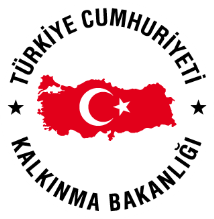 2015 Yılı Mali Destek Programı Sözleşme Öncesi Bilgilendirme Toplantısı
Ajansın verdiği destekler kapsamında, mücbir sebep olarak kabul edilebilecek haller;
Deprem, sel, yangın, çığ, toprak kayması, yıldırım düşmesi gibi genel nitelikli doğal afetler,
Proje yararlanıcısının en az üç ay süreli hastalıkları, yaralanma sonucu iş göremez hale gelmeleri,
Genel kanuni grev,
Genel salgın hastalık,
Kısmi veya genel seferberlik ilanı.
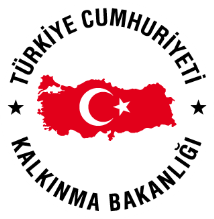 Sözleşme Özel Koşullarında Dikkat Edilmesi Gereken Hususlar !
İstihdam hedefinin tutmaması durumunda desteğin %5’i
Ara/Nihai Raporlar ve Proje Sonrası Değerlendirme Raporlarının süresi içerisinde teslim edilmemesi durumunda desteğin %5’i
Proje bitiminden itibaren 3 yıl boyunca görünürlük yükümlülüğünün yerine getirilmemesi durumunda desteğin %5’i
Projenin yürütülebilmesi için elzem olmayan bir faaliyetin veya  performans göstergesinin gerçekleştirilmemesi durumunda desteğin %3’ü
Projenin başvuru sahibinin haksız fiili durumları veya Ajans tarafından tek taraflı feshi durumunda desteğin %10’una kadar cezaî müeyyide uygulanacaktır.
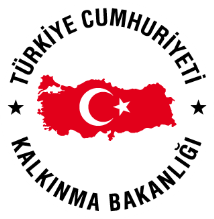 İzleme Uzmanlarının Sorumlu Olduğu Projeler
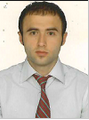 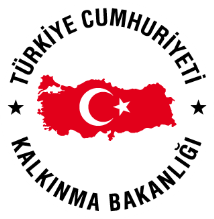 Fethi TATLI (0 507 770 54 27)
KOBİ - M
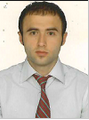 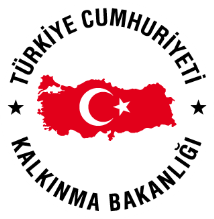 Fethi TATLI (0 507 770 54 27)
KOBİ - D
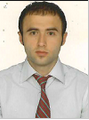 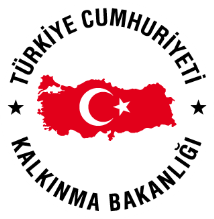 Fethi TATLI (0 507 770 54 27)
KOBİ – D  (YEDEK LİSTE)
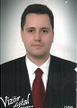 Ahmet Kubilay ÇAĞLI(0530 244 15 42)
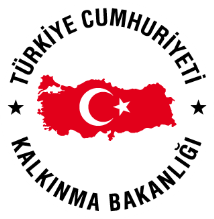 KOBİ - M
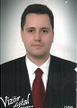 Ahmet Kubilay ÇAĞLI(0530 244 15 42)
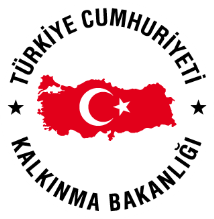 KOBİ - D
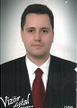 Ahmet Kubilay ÇAĞLI(0530 244 15 42)
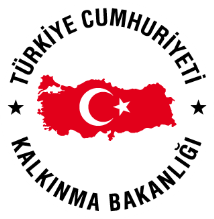 KOBİ – D (Yedek Liste)
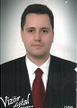 Ahmet Kubilay ÇAĞLI(0530 244 15 42)
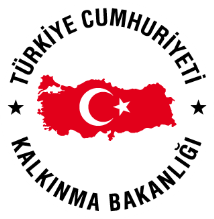 Yöresel Değerler (Yedek Liste)
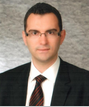 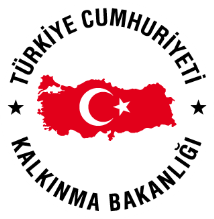 Şahin BAŞ (0533 087 81 08)
KOBİ - M
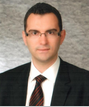 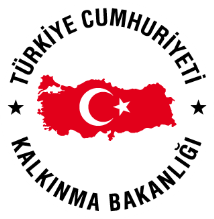 Şahin BAŞ (0533 087 81 08)
KOBİ - D
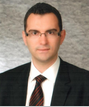 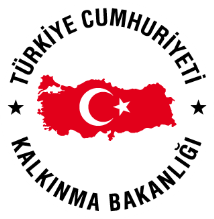 Şahin BAŞ (0533 087 81 08)
KOBİ – D (Yedek Liste)
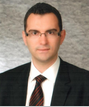 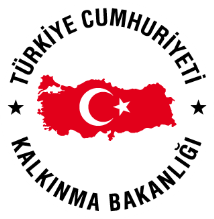 Şahin BAŞ (0533 087 81 08)
Yöresel Değerler
Yöresel Değerler (Yedek Liste)
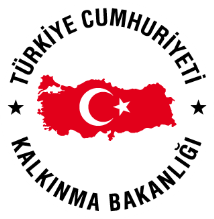 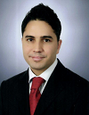 Metin YÖRÜK(0533 087 81 07)
KOBİ - M
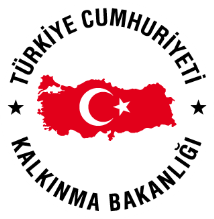 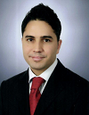 Metin YÖRÜK(0533 087 81 07)
KOBİ - D
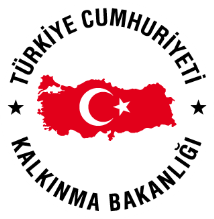 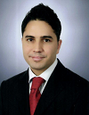 Metin YÖRÜK(0533 087 81 07)
KOBİ – D (Yedek Liste)
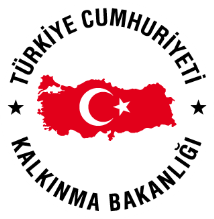 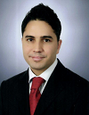 Metin YÖRÜK(0533 087 81 07)
Yöresel Değerler
Yöresel Değerler (Yedek Liste)
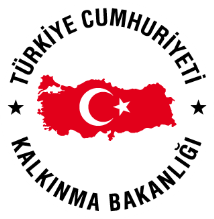 2015 Yılı Mali Destek Programı Sözleşme Öncesi Bilgilendirme Toplantısı
Sözleşme İmza Aşamasında Getirilecek Belgeler

	1. Mali Kimlik Formu (EK VI)

Türkiye Halk Bankası A.Ş. Şubeleri nezdinde ‘otomatik repo hesabı’ talimatı olan projeye özel bir hesap açılacaktır. 

	2. Kimlik Beyan Formu (EK VII)
		• Gerçek Kişiler (Şahıs İşletmeleri) İçin EK VII-A
		• Tüzel Kişiler İçin EK VII-C
	3. Sosyal Güvenlik Prim Borcu Bulunmadığını Gösteren Belge                ( ‘Türkiye geneli’ ibaresi  ve “İhale Konusu Olmayan İşler” hakkında olmalıdır)
	4. Vergi Borcu Bulunmadığını Gösteren Belge ( 6183 Sayılı kanun ya da Kamu İhale Mevzuatı Kapsamında gibi ibareler bulunmayacaktır )
	5. Projenin Uygulama Yerinin Mülkiyetini Gösteren Belge
	6. Teminat Mektubu (EK XIII) ( Destek tutarının %10’u )
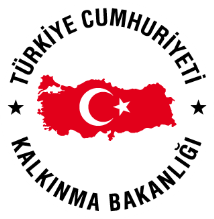 2013 Yılı Mali Destek Programı Sözleşme Öncesi Bilgilendirme Toplantısı
7. Kesinleşmiş Haciz İşlemi Bulunmadığına Dair Belge (EK U3) 
	8. Çalışan Durumunu Gösteren SGK Belgesi (Barkodlu belge)
	9. ÇED Raporu veya ÇED gerekli değildir belgesi
	10. Diğer İzin Belgeleri ( İşyeri açma ve çalışma ruhsatı vb.)
	11. Yönetim Organı Kararı (EK U1)
	12. Damga Vergisi Yatırıldığına Dair Belge (proje toplam bütçesinin binde 9,48’i nispetinde sözleşmeden doğan damga vergisinin ödendiğine dair Vergi Dairesi Makbuzu)
	13. Başvuru Sahipleri başvuru sırasında fotokopi olarak sundukları ve yukarıda belirtilen belgelerin asıllarını veya noter tasdikli suretlerini sözleşme imzalanma aşamasında hazır halde yanlarında bulunduracaklardır.
TEŞEKKÜRLER…


T.C.
BATI KARADENİZ KALKINMA AJANSI


www.bakka.gov.tr

Tel: 0(372) 257 74 70 (pbx)

Faks: 0(372) 257 74 72
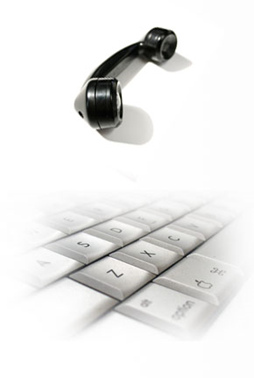